DHD/HDD/DDH
ESTHER DAUDI MBOONI CAMPUS
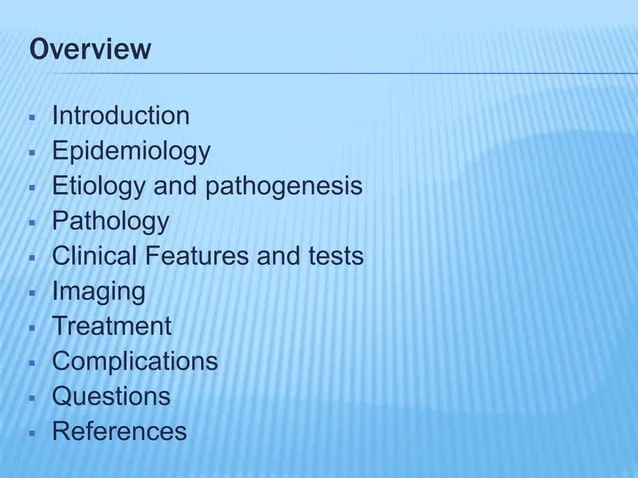 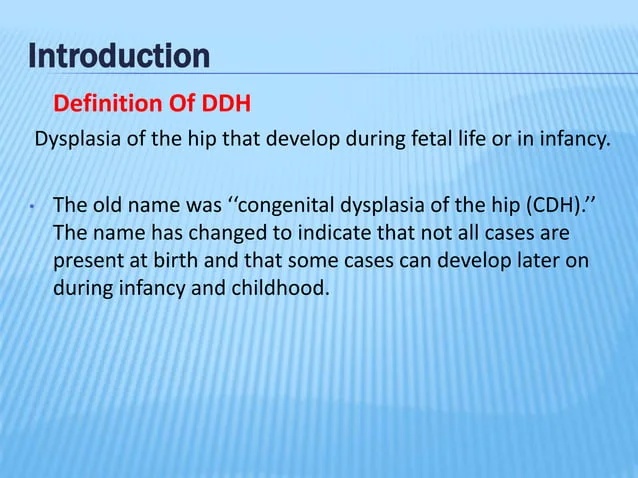 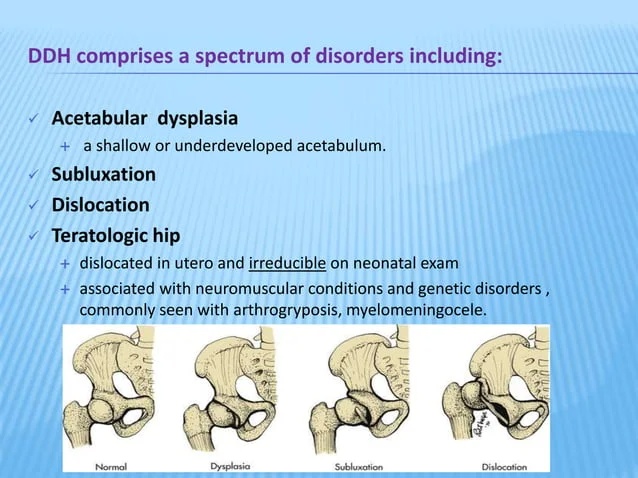 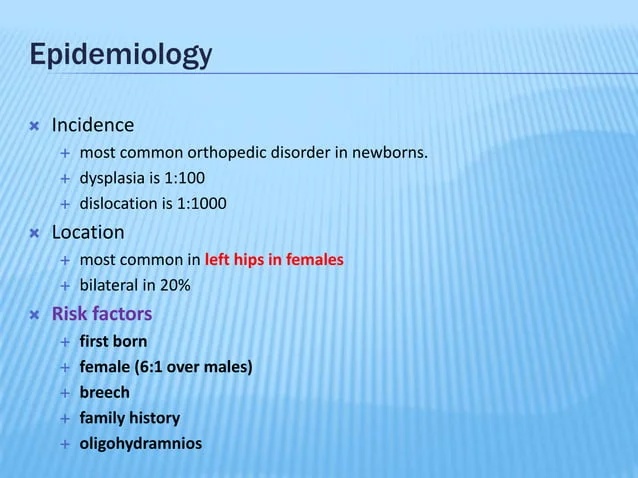 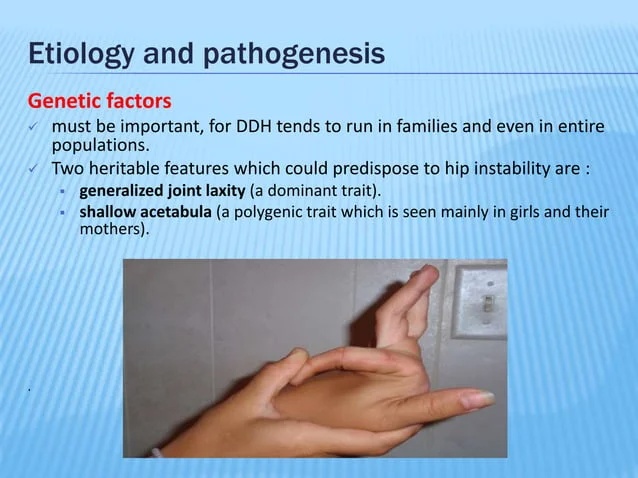 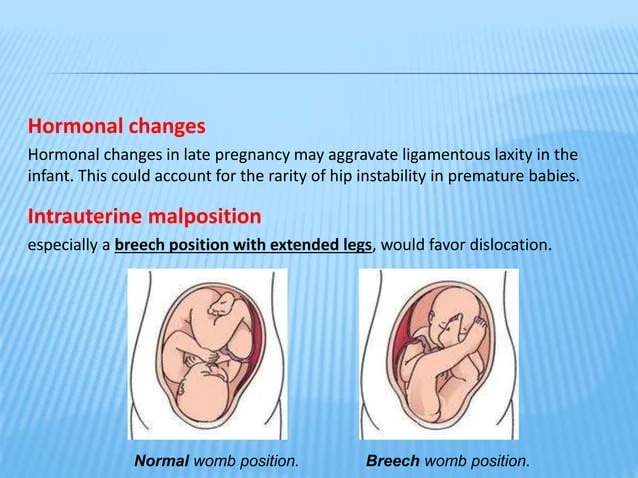 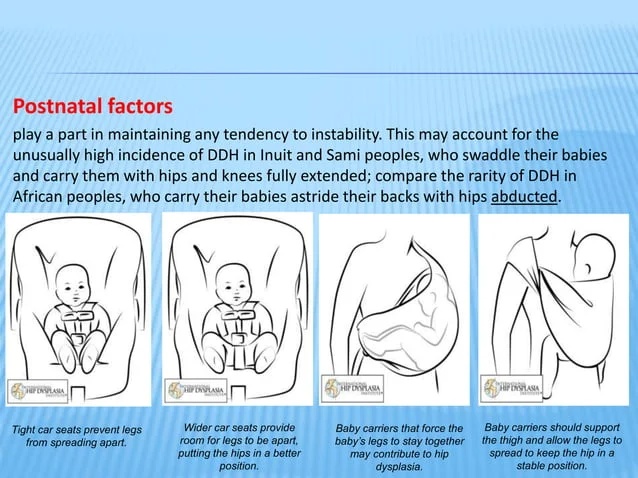 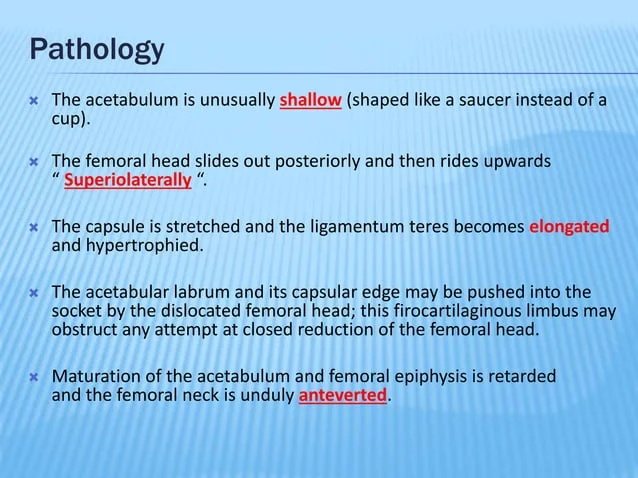 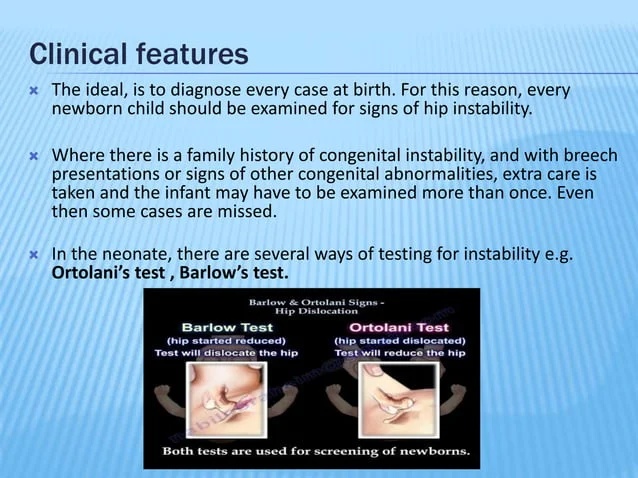 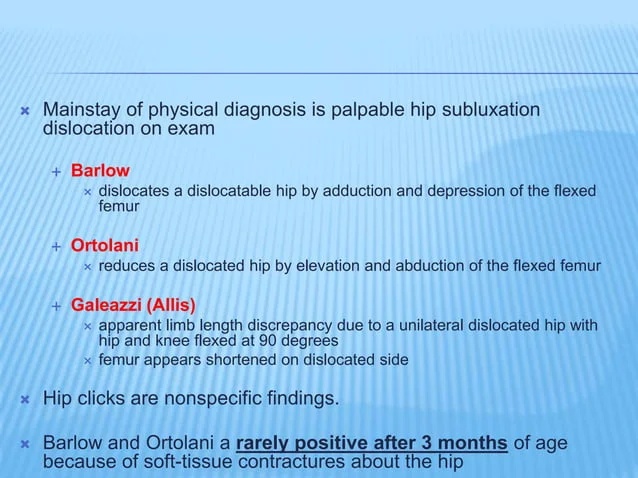 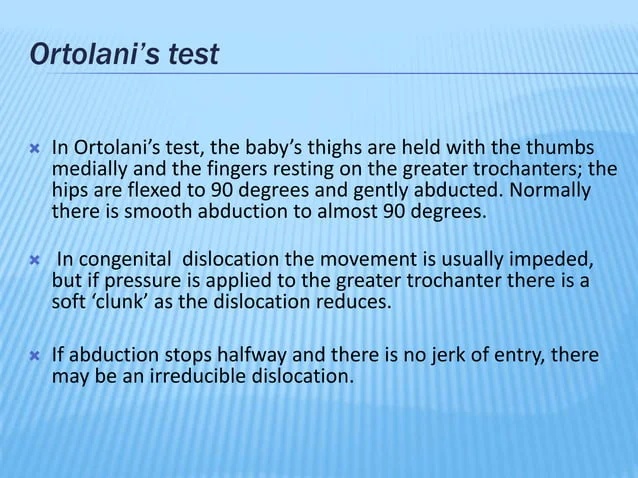 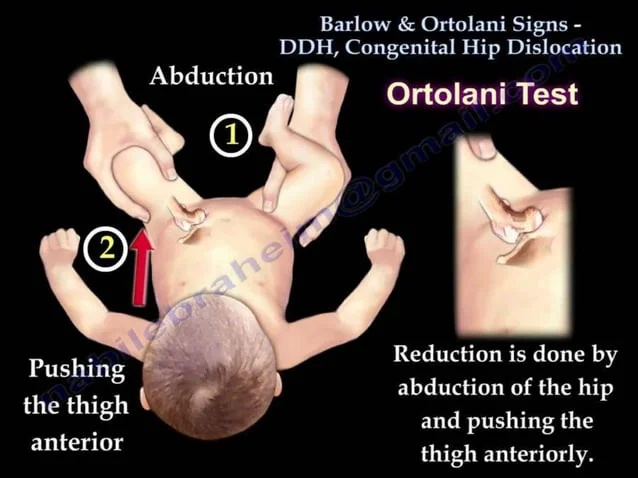 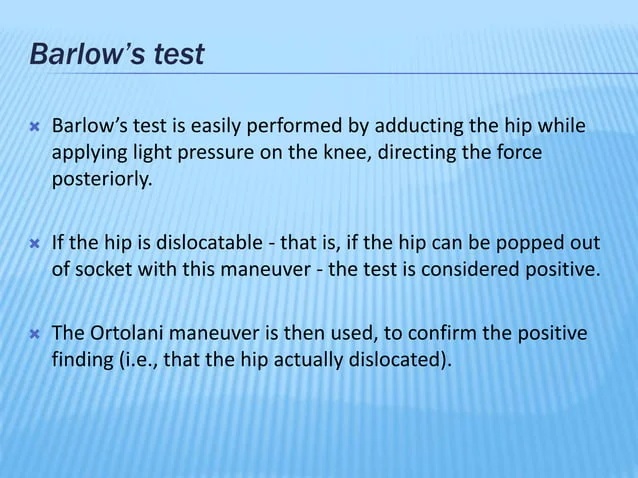 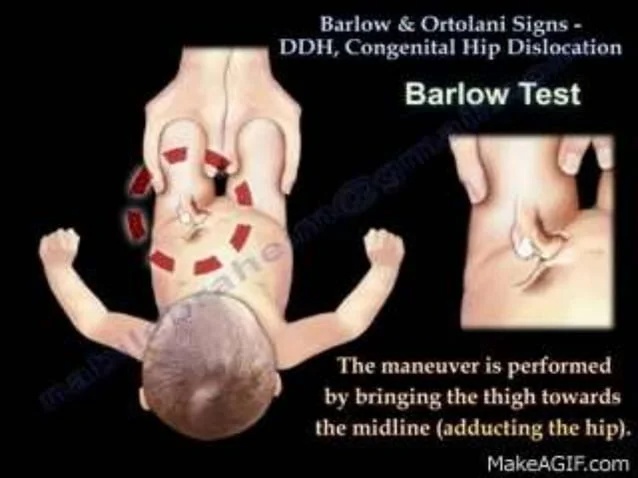 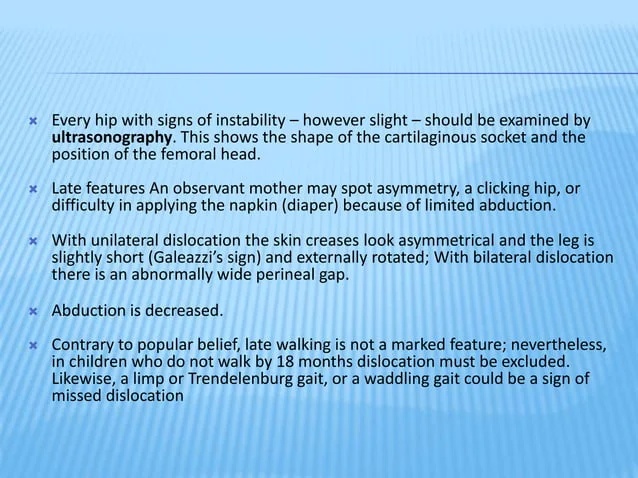 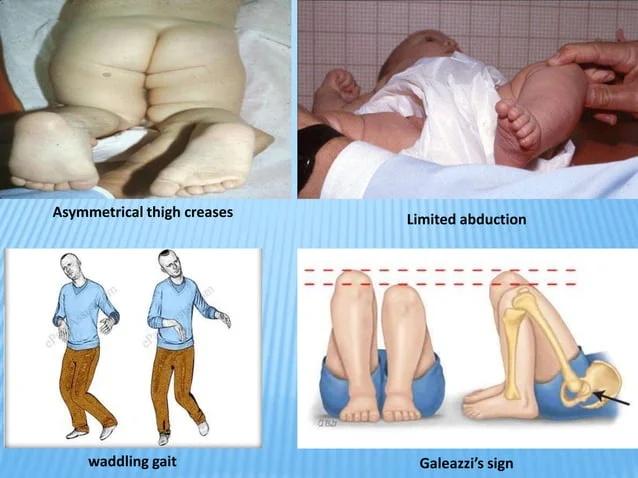 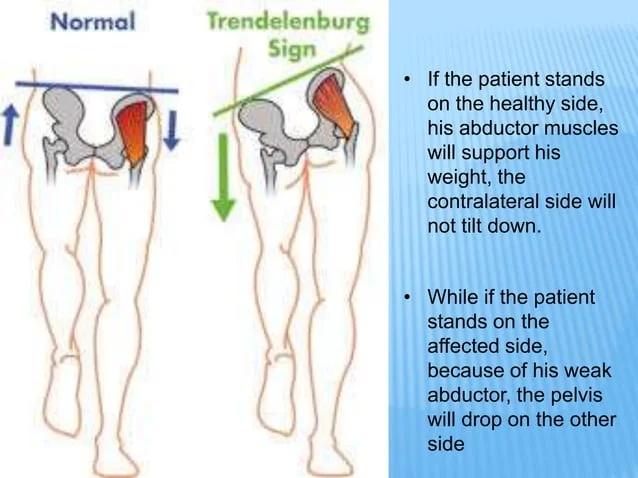 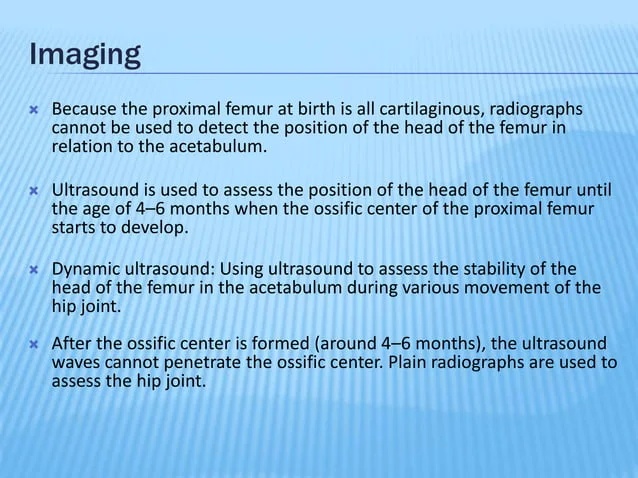 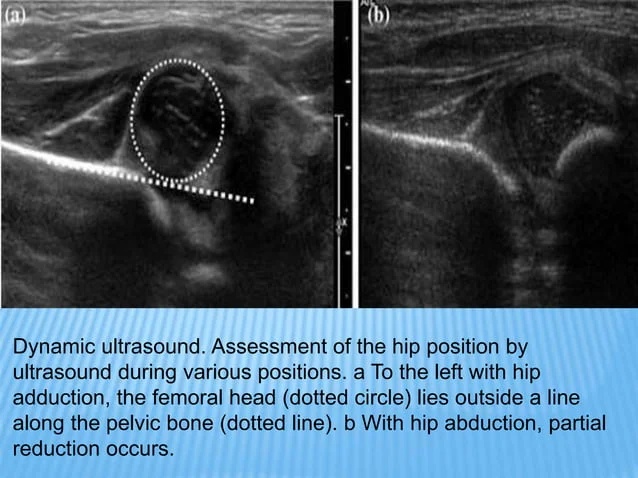 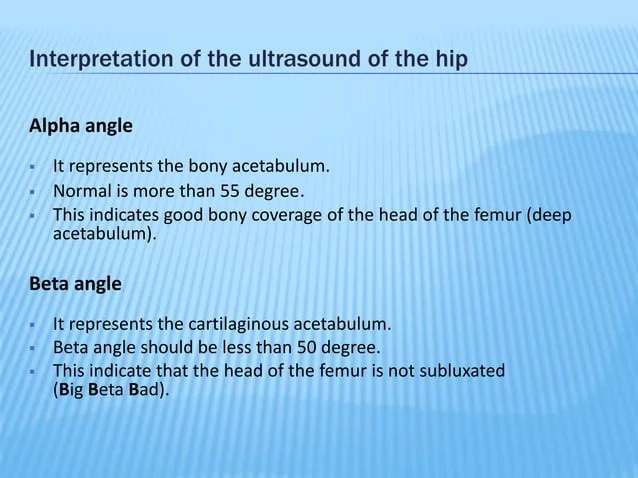 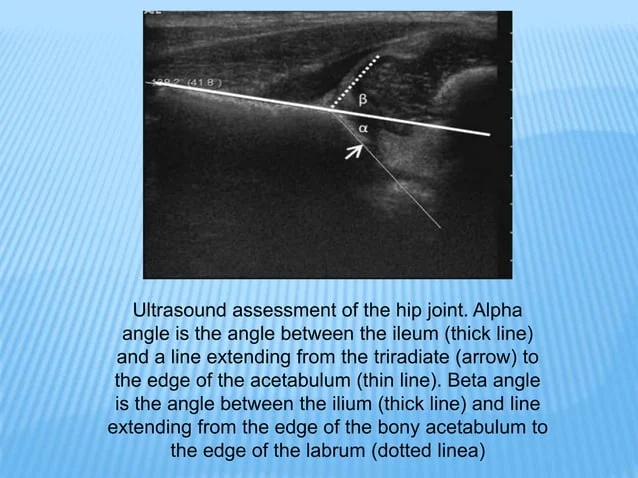 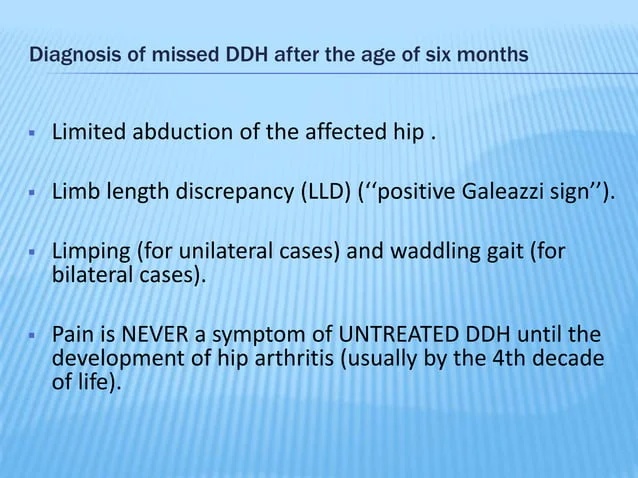 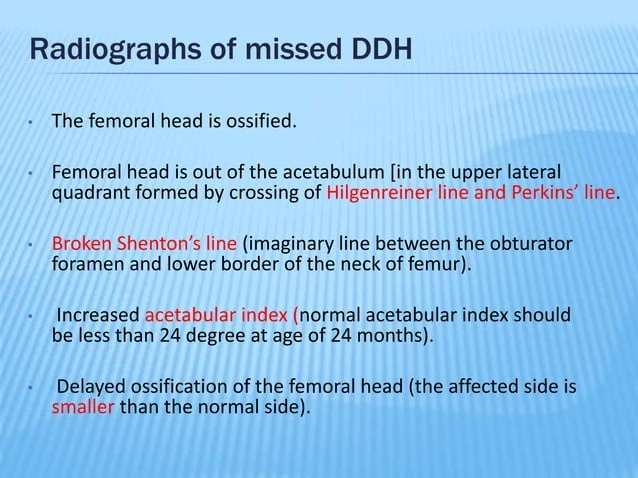 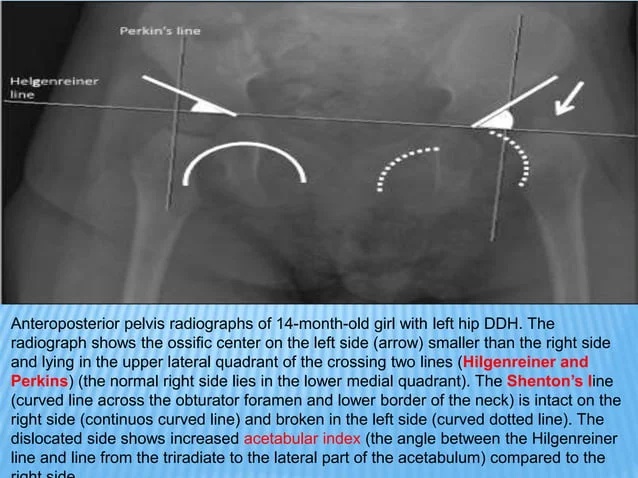 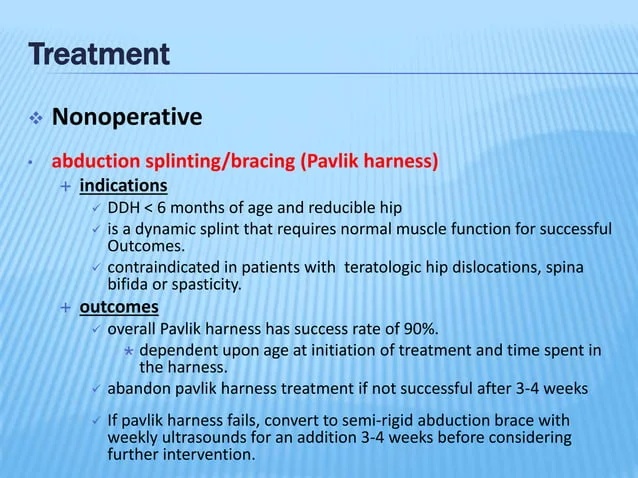 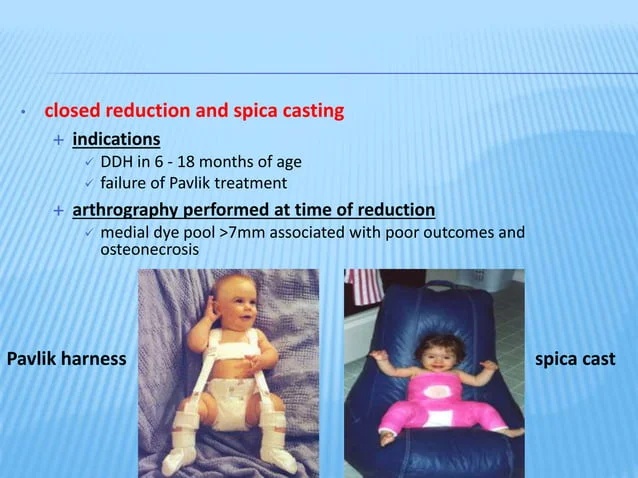 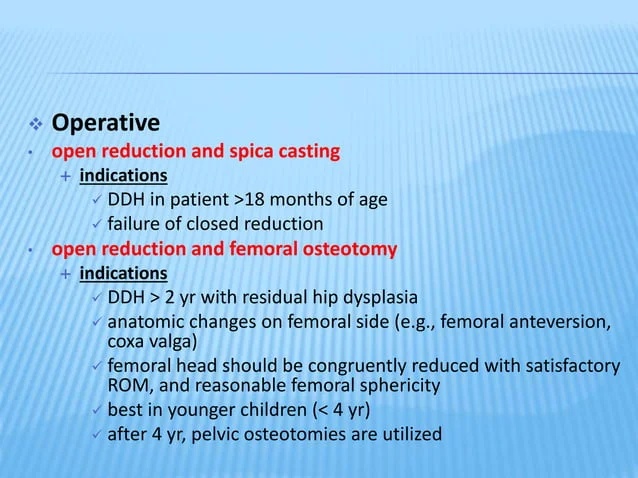 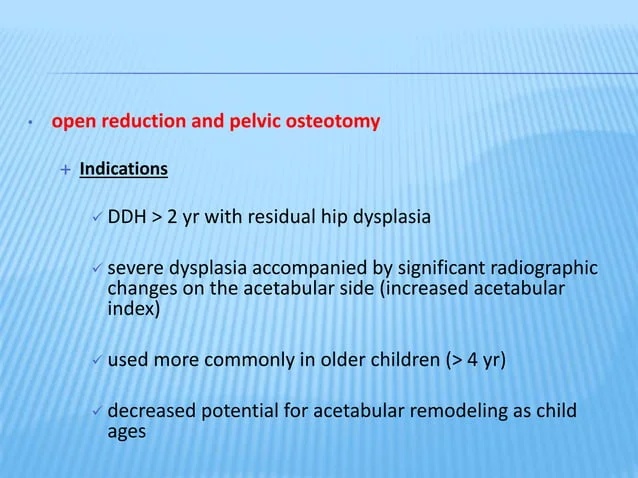 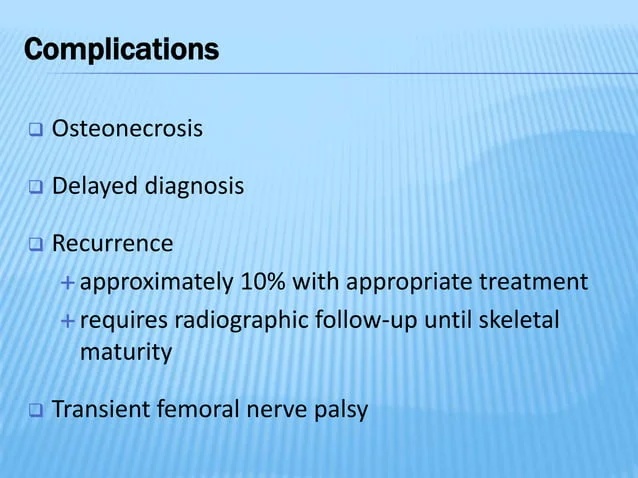 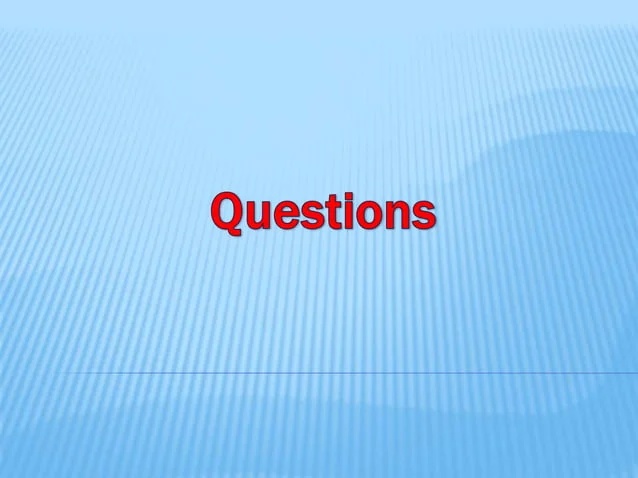 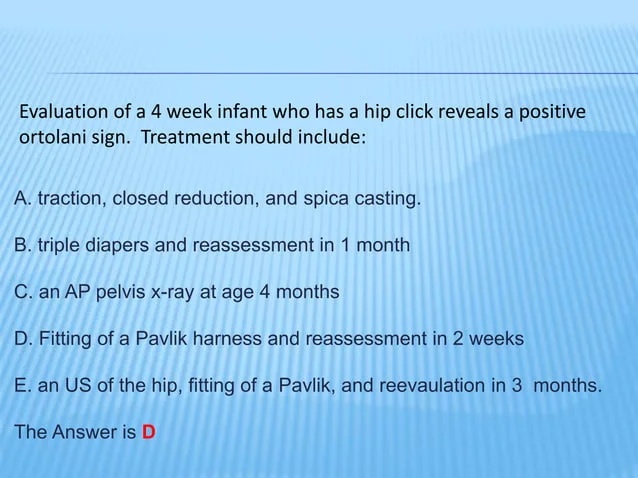 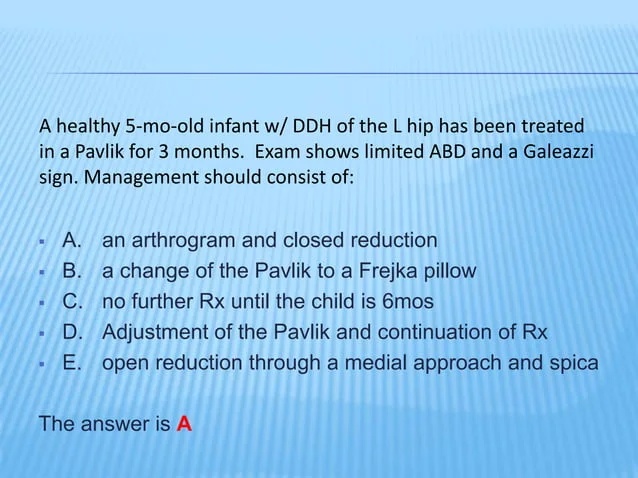 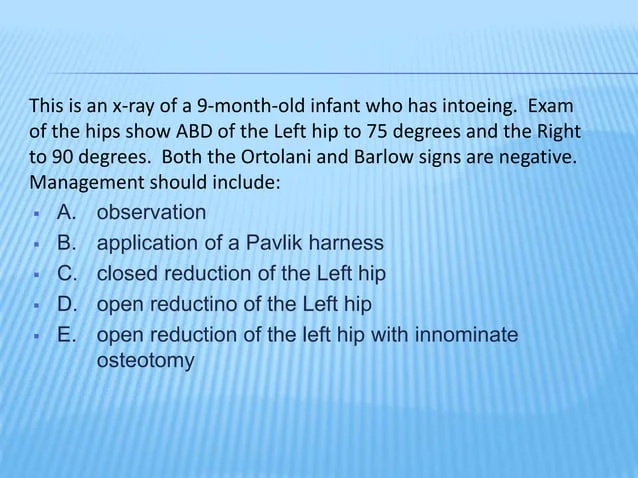 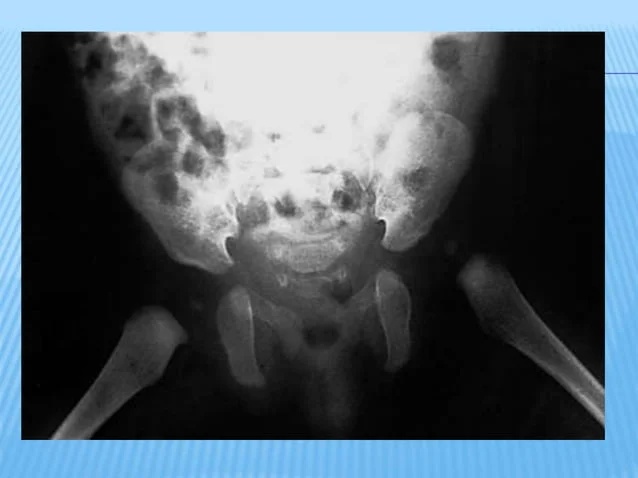 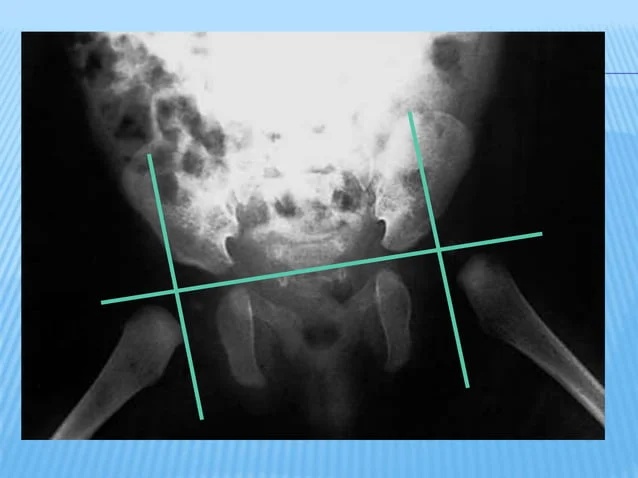 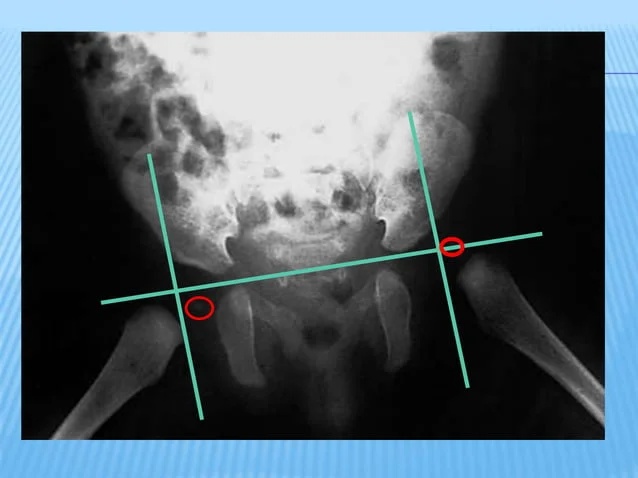 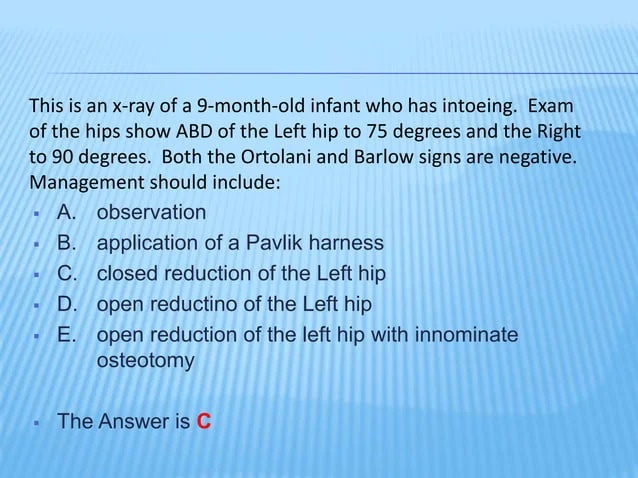 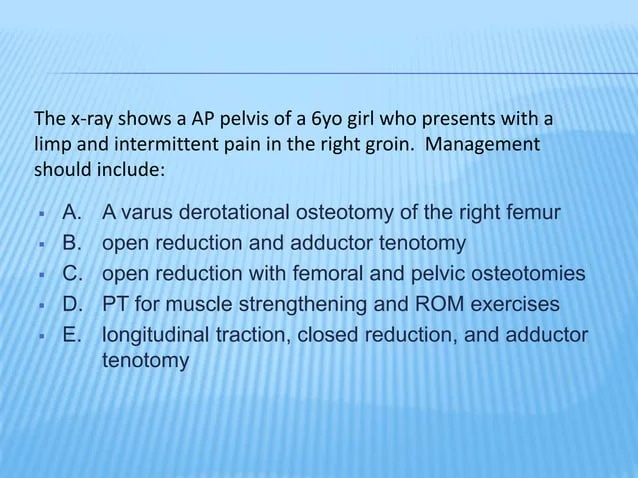 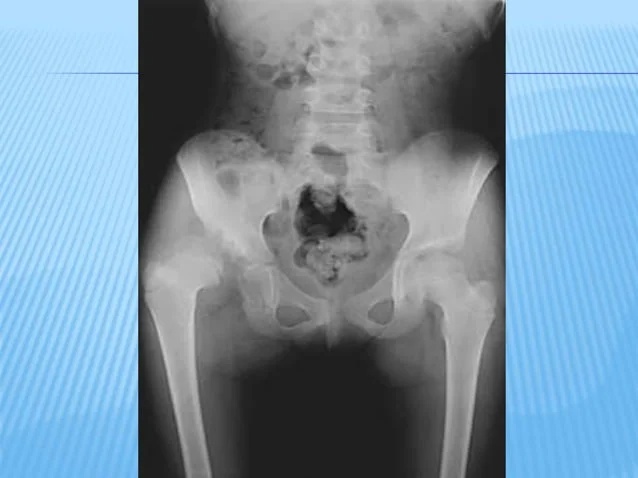 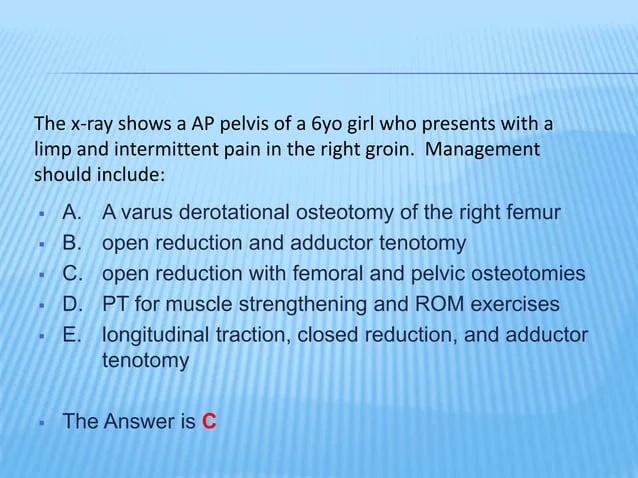 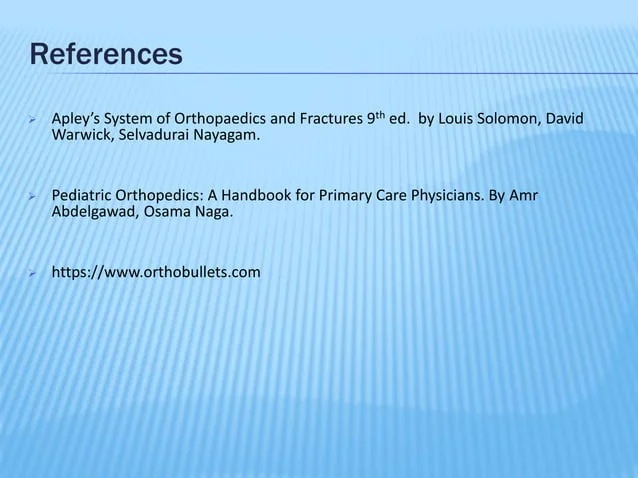 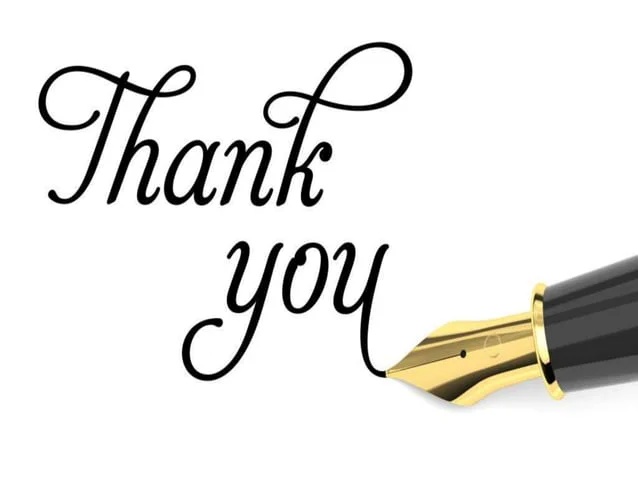